Εικονόλεξο
Μέλισσα
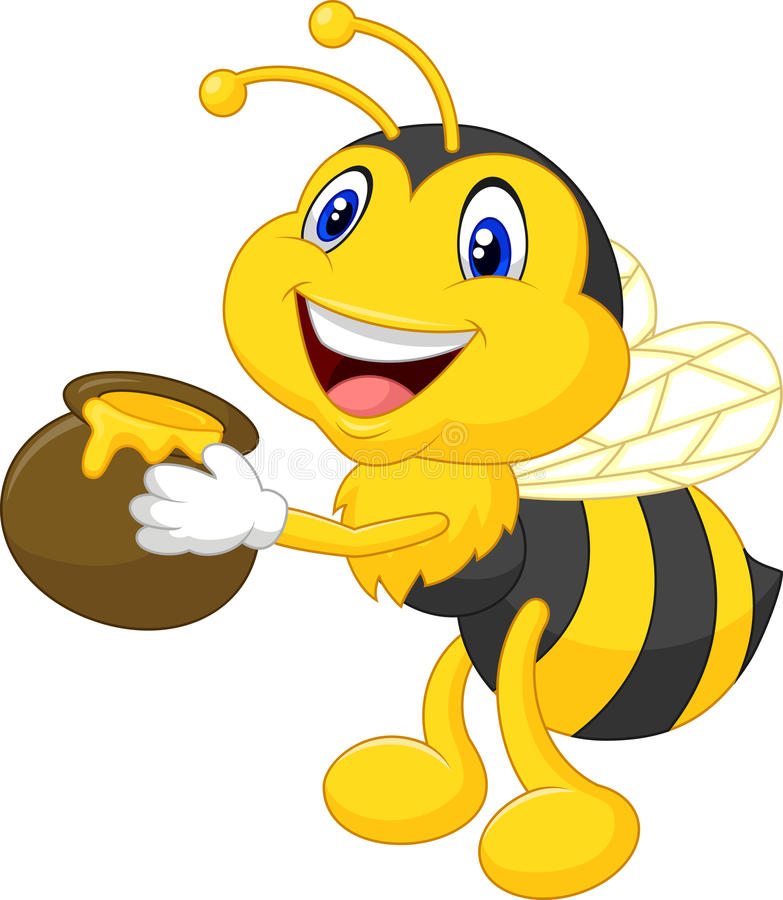 ΜΕΛΙΣΣΑμέλισσα
Γράψε όπως μπορείς


-------------------------------------------------------------------------------------------------
ΚΕΝΤΡΙκεντρί
Γράψε όπως μπορείς

----------------------------------------------------------------------------------------------
ΦΤΕΡΑφτερά
Γράψε όπως μπορείς

---------------------------------------------------------------------------------------------
ΚΥΨΕΛΗκυψέλη
Γράψε όπως μπορείς


-----------------------------------------------------------------------------------------------
ΑΥΓΑαυγά
Γράψε όπως μπορείς

---------------------------------------------------------------------------------------
ΓΥΡΗγύρη
Γράψε όπως μπορείς

----------------------------------------------------------------------------------------
ΚΕΡΗΘΡΑκερήθρα
Γράψε όπως μπορείς


------------------------------------------------------------------------------------------------------------------------
ΜΕΛΙΣΣΟΚΟΜΟΣμελισσοκόμος
Γράψε όπως μπορείς

-------------------------------------------------------------------------------------------------------
ΜΕΛΙμέλι
Γράψε όπως μπορείς

----------------------------------------------------------------------------------------